XIX международная научно-практическая конференцияНОВЫЕ ИНФОРМАЦИОННЫЕ ТЕХНОЛОГИИ В ОБРАЗОВАНИИ
29-30 января 2019 г.
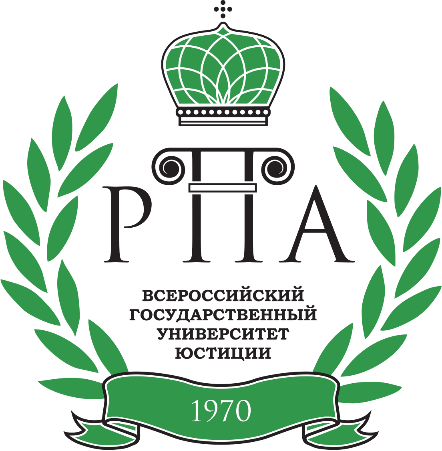 Опыт автоматизации приемной комиссии с широкой филиальной сетью во ВГУЮ (РПА Минюста России)
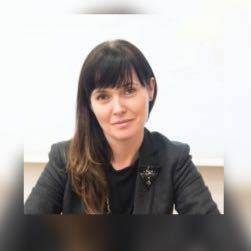 к.ю.н. Савенко Оксана Евгеньевна
ответственный секретарь приемной комиссии 
ВГУЮ (РПА Минюста России)
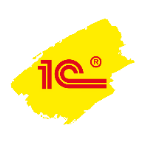 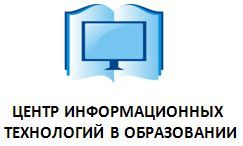 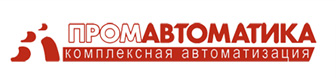 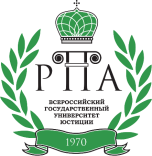 Реализуемые образовательные программы
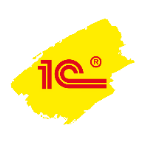 2
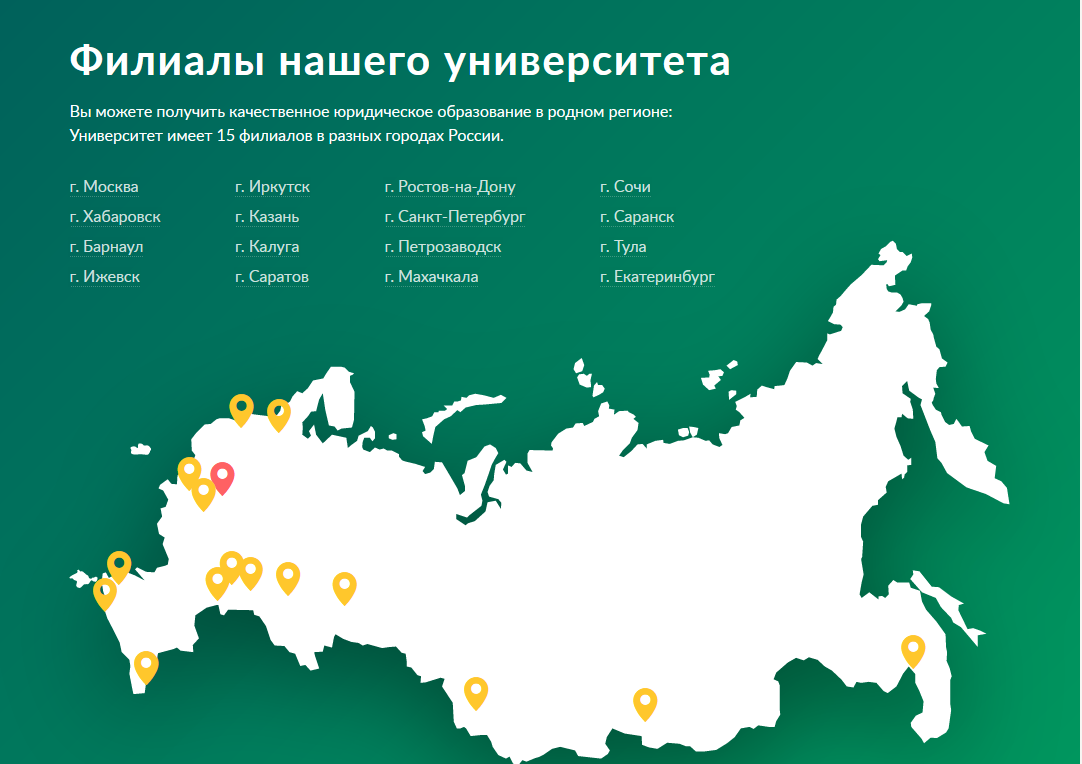 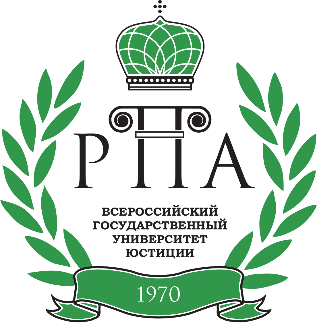 3
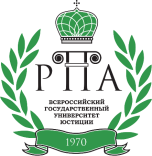 Наименования филиалов ВГУЮ (РПА Минюста России)
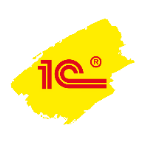 4
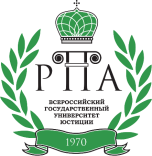 Предпосылки перехода на единую учетную систему
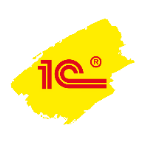 5
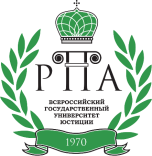 Цели и задачи проекта
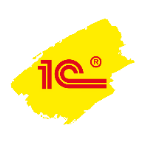 6
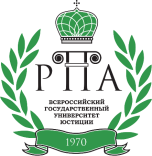 Этапы внедрения 1С:Университет ПРОФ
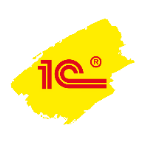 7
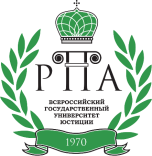 Развернута и настроена клиент-серверная архитектура платформы «1С:Предприятие 8.3»
Установлен отдельный сервер лицензирования, обслуживающий все информационные базы 1С
Настроено автоматическое резервное копирование
Установлена конфигурация 1С:Университет ПРОФ
Выполнено обновление до актуального релиза
Установлен и настроен веб-сервер, опубликован тонкий клиент 1С
Установлены и настроены тонкие клиенты 1С на рабочих местах пользователей, включая филиалы
I этап
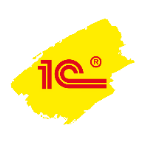 8
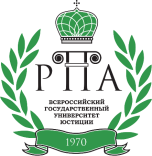 Выполнена первоначальная настройка системы для организации учета в ПК
Сформирована структура вуза, включая филиалы
Заполнены и настроены справочники, документы и регистры сведений, необходимые для функционирования блока «Приемная комиссия»
Настроено подключение к ФИС ГИА и приема
Выполнена выгрузка сведений в ФИС ГИА и приема по объему и структуре приема головного вуза и филиалов
II этап
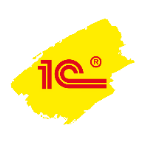 9
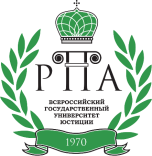 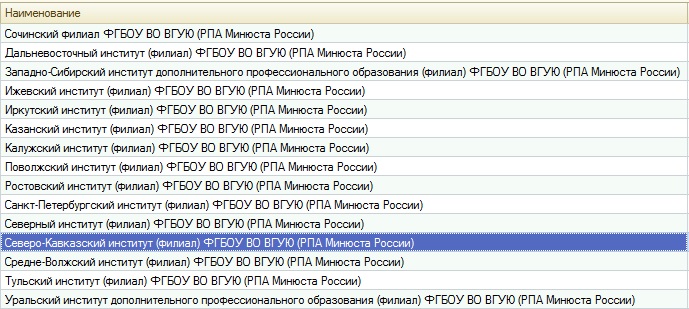 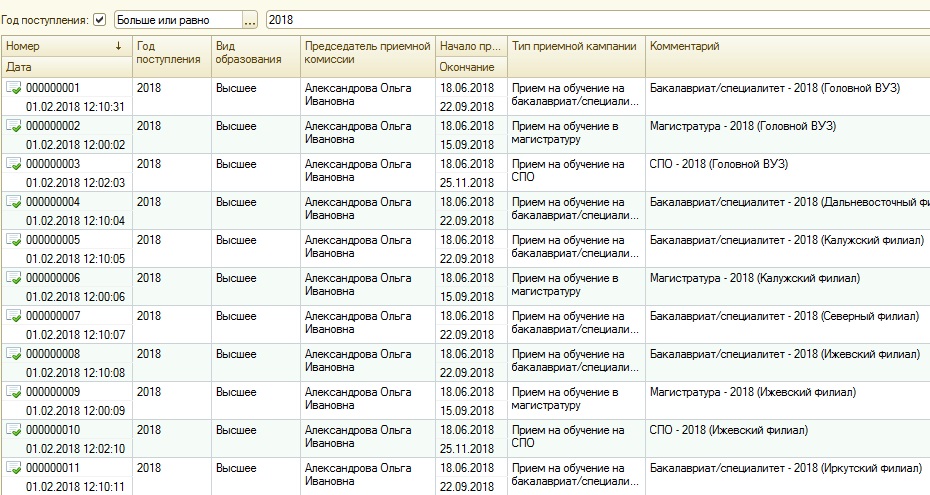 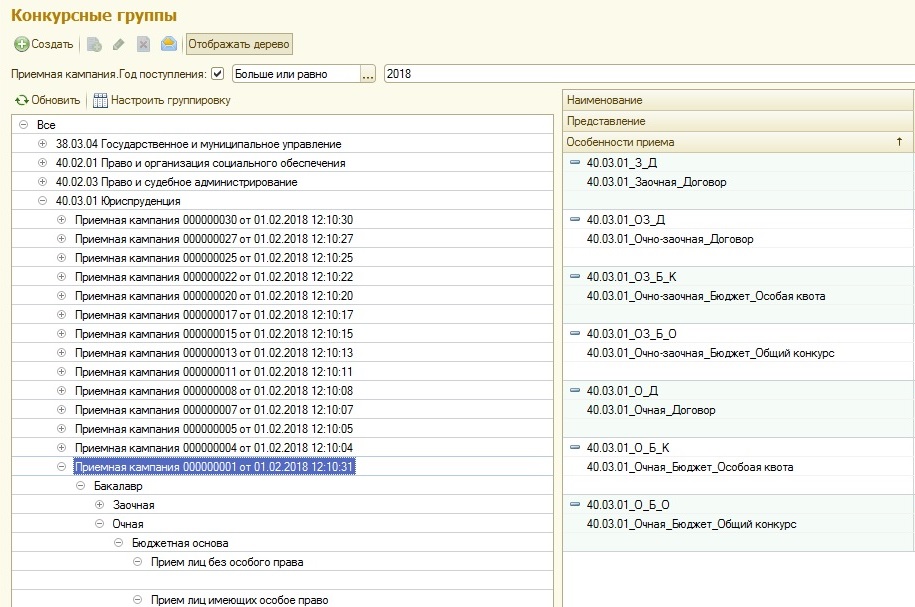 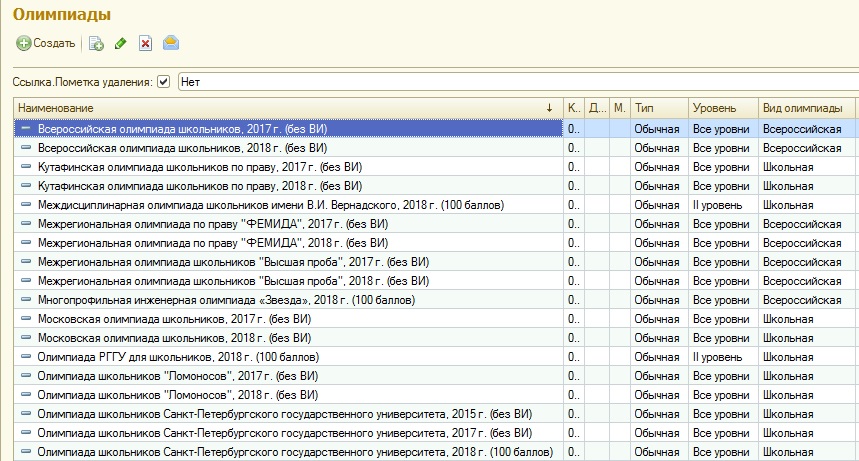 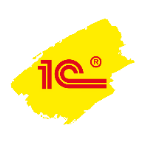 10
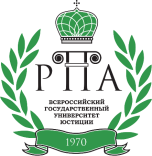 Созданы и настроены новые роли пользователей, профили групп доступа и группы доступа в соответствии с уровнем доступа к объектам информационной базы
Интерфейс пользователей настроен согласно функциональным требованиям
Созданы группы пользователей, разграничивающие доступ к данным, в зависимости от принадлежности к структурным подразделениям
Созданы учетные записи пользователей ПК
IIIэтап
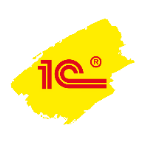 11
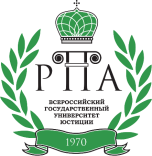 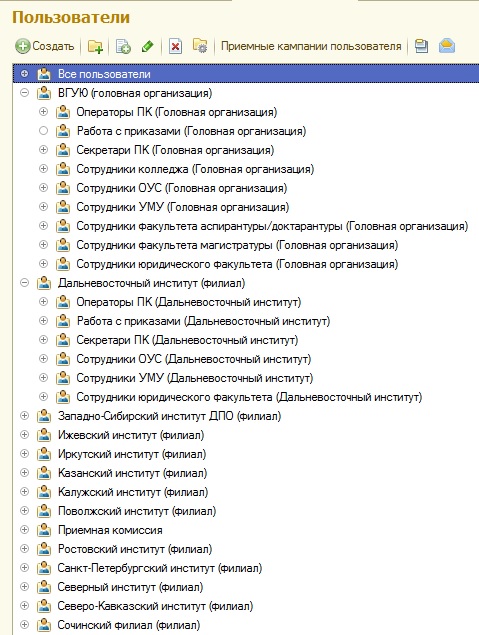 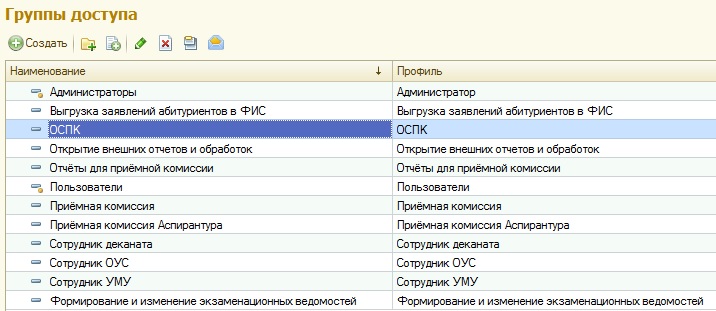 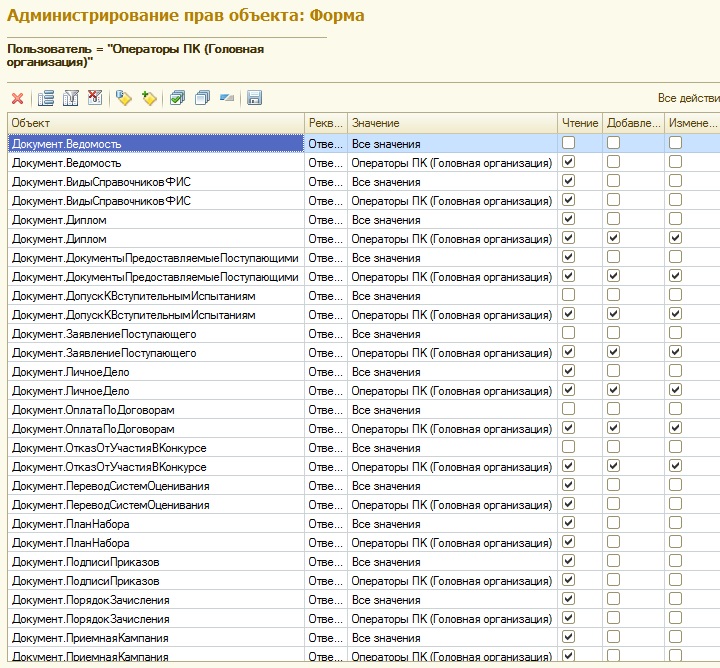 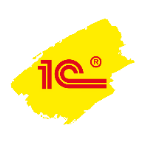 12
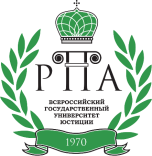 Выполнена адаптация «1С:Университет ПРОФ» согласно требованиям к учету в ПК
Отчеты и печатные формы приведены к единому виду как в головном вузе, так и в филиалах
Произведена персонификация отчетов и печатных форм в соответствии с пожеланиями вуза:
Заявление поступающего;
Титульный лист;
Экзаменационный лист;
Согласие на зачисление»;
Отказ от согласия на зачисление;
Личная карточка;
Расписка;
Согласие на обработку персональных данных;
Расписка о приеме документов;
Опись личного дела
Приказ - «Зачисление в вуз»
Настроены варианты отчета «Мастер списка поступающих»:
Ежедневный список поступающих;
Ранжированный список поступающих рекомендованных к зачислению;
Журнал регистрации заявлений;
Множество дополнительных отчетов присущих приемной кампании
IV этап
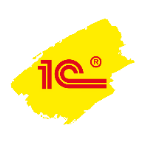 13
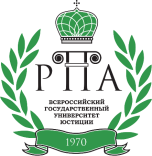 Произведено обучение ВСЕХ сотрудников ПК на площадке головного вуза очно и методом удаленного подключения
V этап
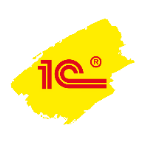 14
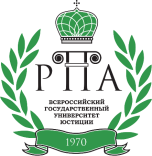 Организована линия методического и технологического сопровождения ПК:
Первая линия – сотрудники ВГУЮ;
Вторая линия – сотрудники ГК «Промавтоматика»
Особенности:
Практически круглосуточное время работы, т.к. филиалы по всей стране;
Учет часовых поясов в работе ПК: прием, организация вступительных испытаний, формирование и предоставление отчетности, зачисление;
Оперативное реагирование на прецеденты;
Централизованная выгрузка сведений в ФИС ГИА и приема;
Реализация оперативных печатных форм и отчетов в процессе работы ПК
VI этап
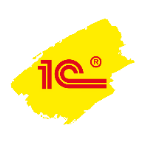 15
[Speaker Notes: При работе с сервисом «ФИС ГИА и приема» были отработаны два механизма взаимодействия
Создание пакетов выгрузки и централизованная отправка головным вузом данных по поступающим и приказам о зачислении по всем структурным подразделениям (филиалам); 

Самостоятельная подготовка и выгрузка структурными подразделениями (филиалами) информации по поступающим и приказам о зачислении.

Создание приказов о зачислении в вуз осуществлялось ответственными сотрудниками структурных подразделений (филиалов) самостоятельно, используя механизмы отчета «Мастер списков поступающих».]
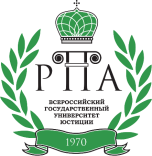 Достигнутые результаты проекта
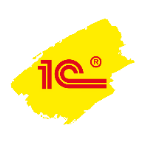 16
17
Спасибо за внимание!
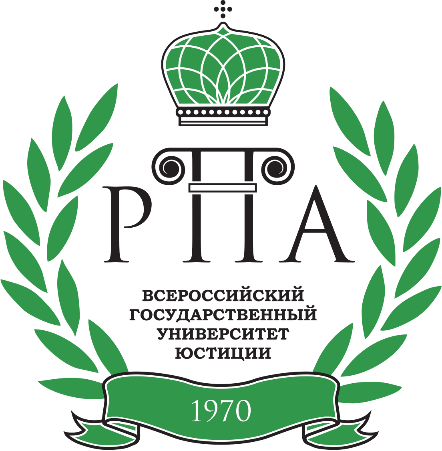 к.ю.н. Савенко Оксана Евгеньевна
ответственный секретарь приемной комиссии 
ВГУЮ (РПА Минюста России)
Дмитрий Пакин
Технический директор
Тел.: +7-(905)-690-12-02
E-mail: d.pakin@1c-pa.ru
Skype: d.e.pakin
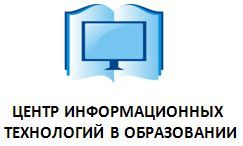 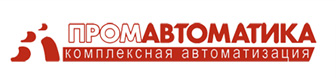 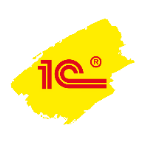